ELS International
Analytical assignment writing
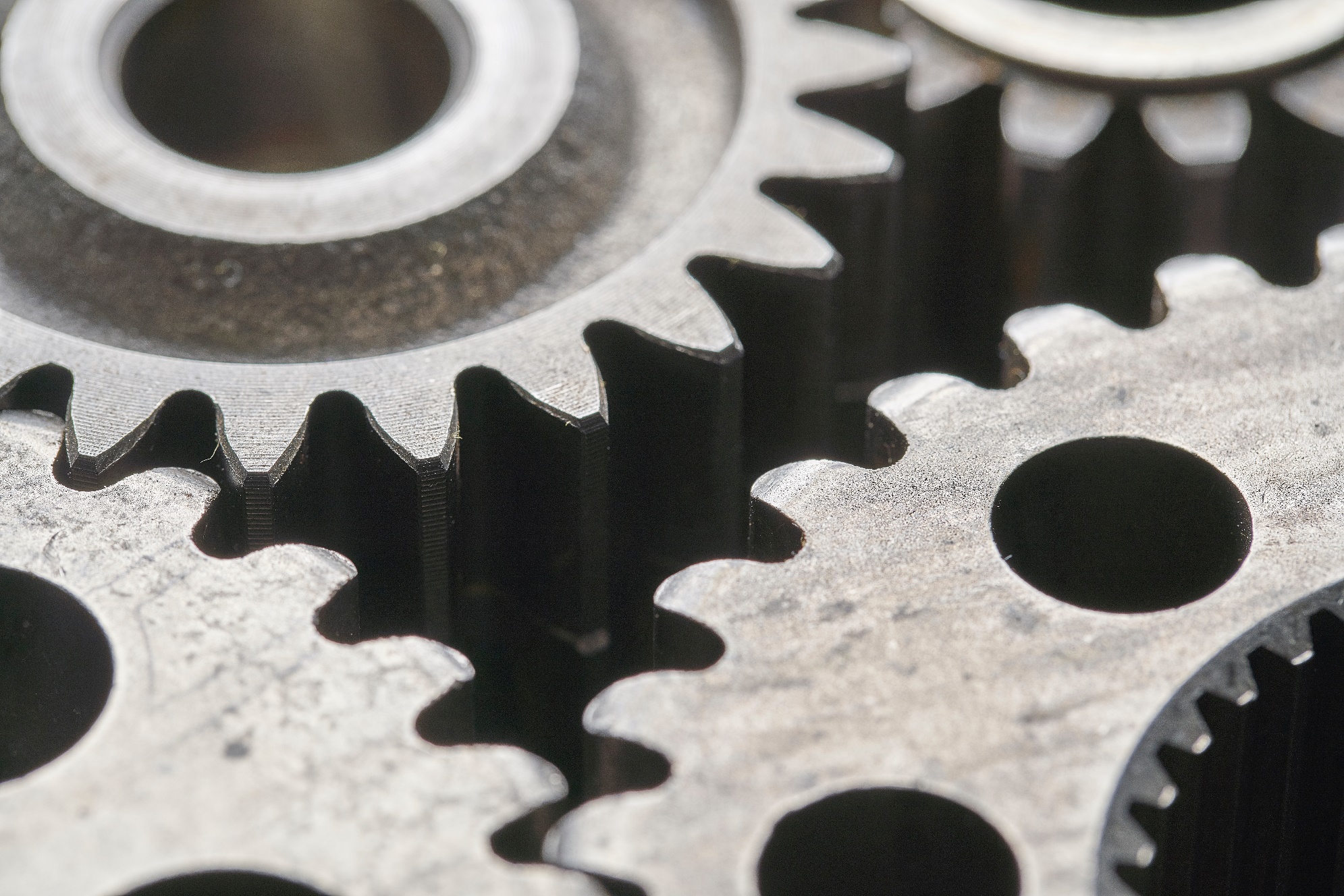 Theoretical 
synthesis 

e.g. comparing and contrasting 
different authors’ views.
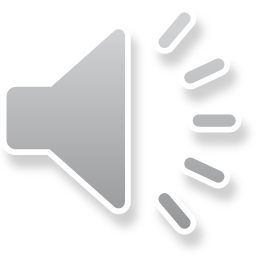 Analytical assignment writing
ELS International
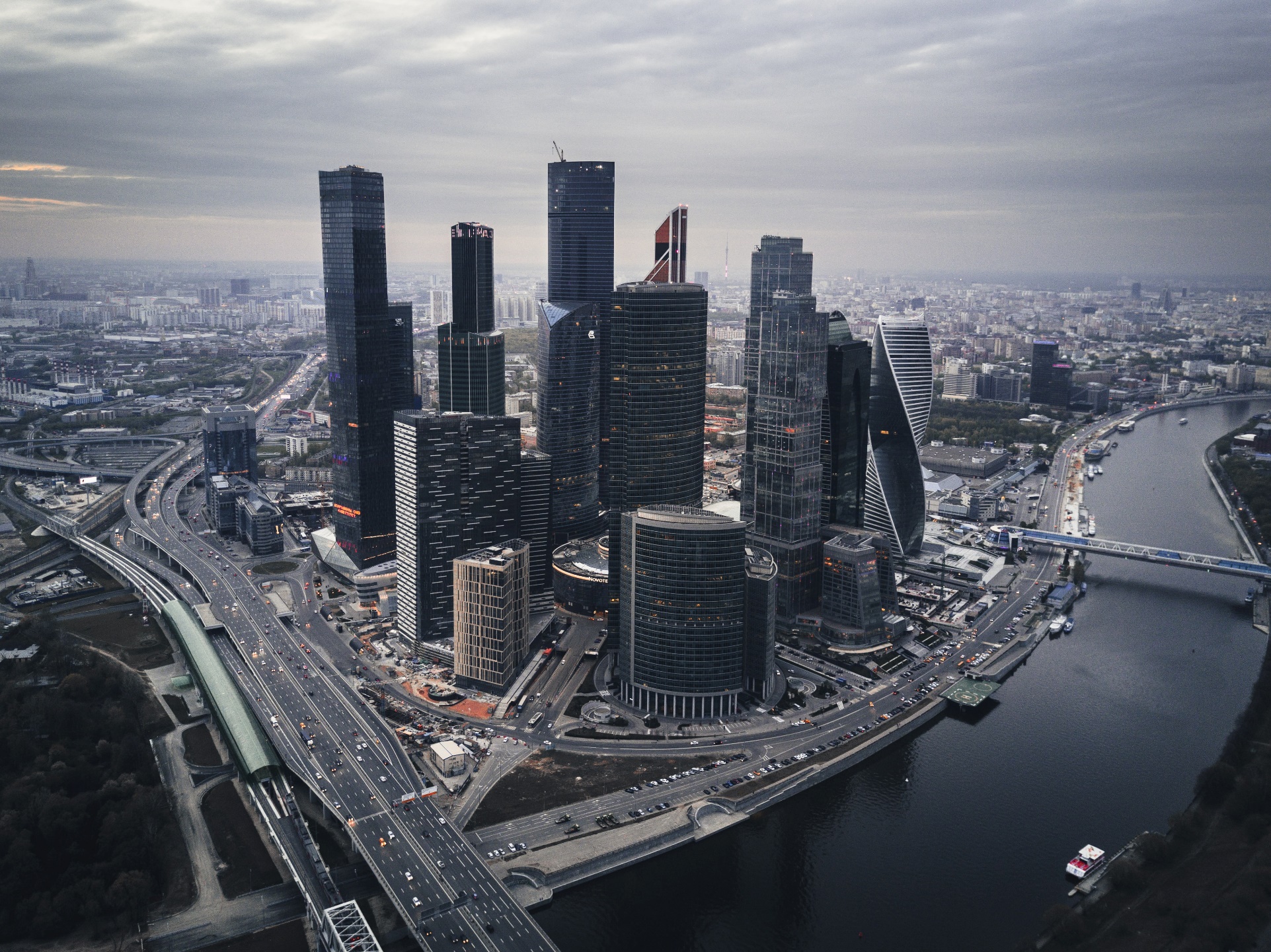 Practical application
Why is this theory important for business?  
How does it apply to your specific situation?  
What could be the limitations of that in practice?
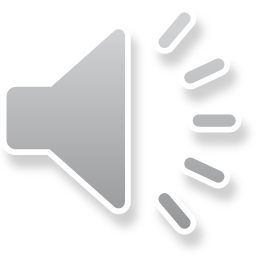 Analytical assignment writing
ELS International
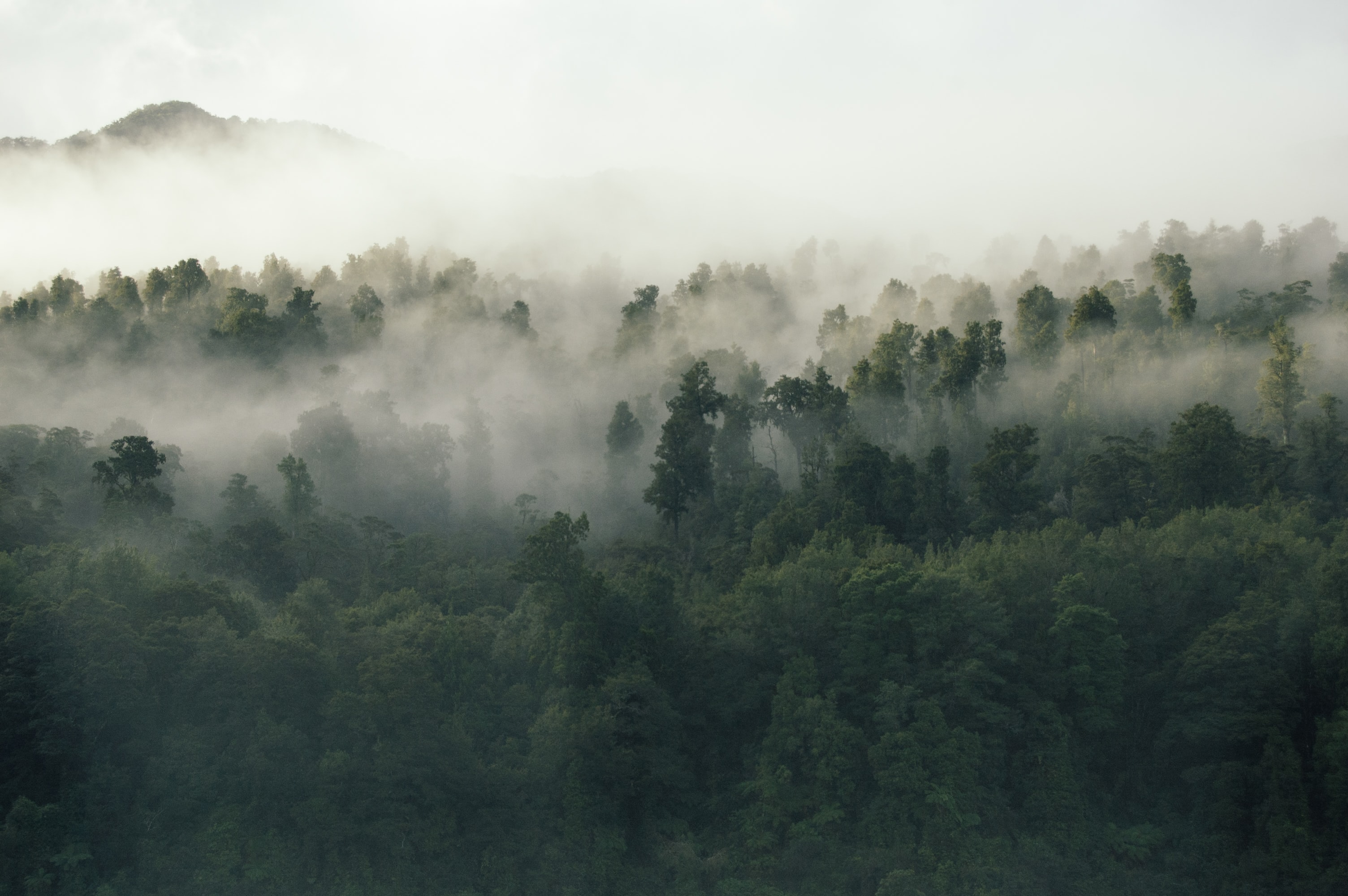 Reach your own view through the evidence you present to others.
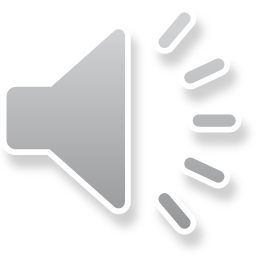